Identifizierung von Muschelbänken im Schleswig-Holsteinischen Wattenmeer mittels LiDAR-Daten
Dr. Gabriele Müller
AG GIS-Küste, 29. April 2013
Gliederung
Warum Muschelbänke
Was ist LiDAR?
Datengrundlage
Methodik
Ergebnisse
Probleme
Zusammenfassung & Fazit
1. Warum Muschelbänke
Wattenmeer einzigartiges Ökosystem
Nationale, europäische & internationale Richtlinien
Muschelbänke als Habitat
Muschelmonitoring
2. Was ist LiDAR?
LiDAR = Light Detection And Ranging
Aktive Fernerkundungsmethode
Laserlicht
Parameter 
Geländehöhe 
Intensität der Rückstreuung
2. Was ist LiDAR?
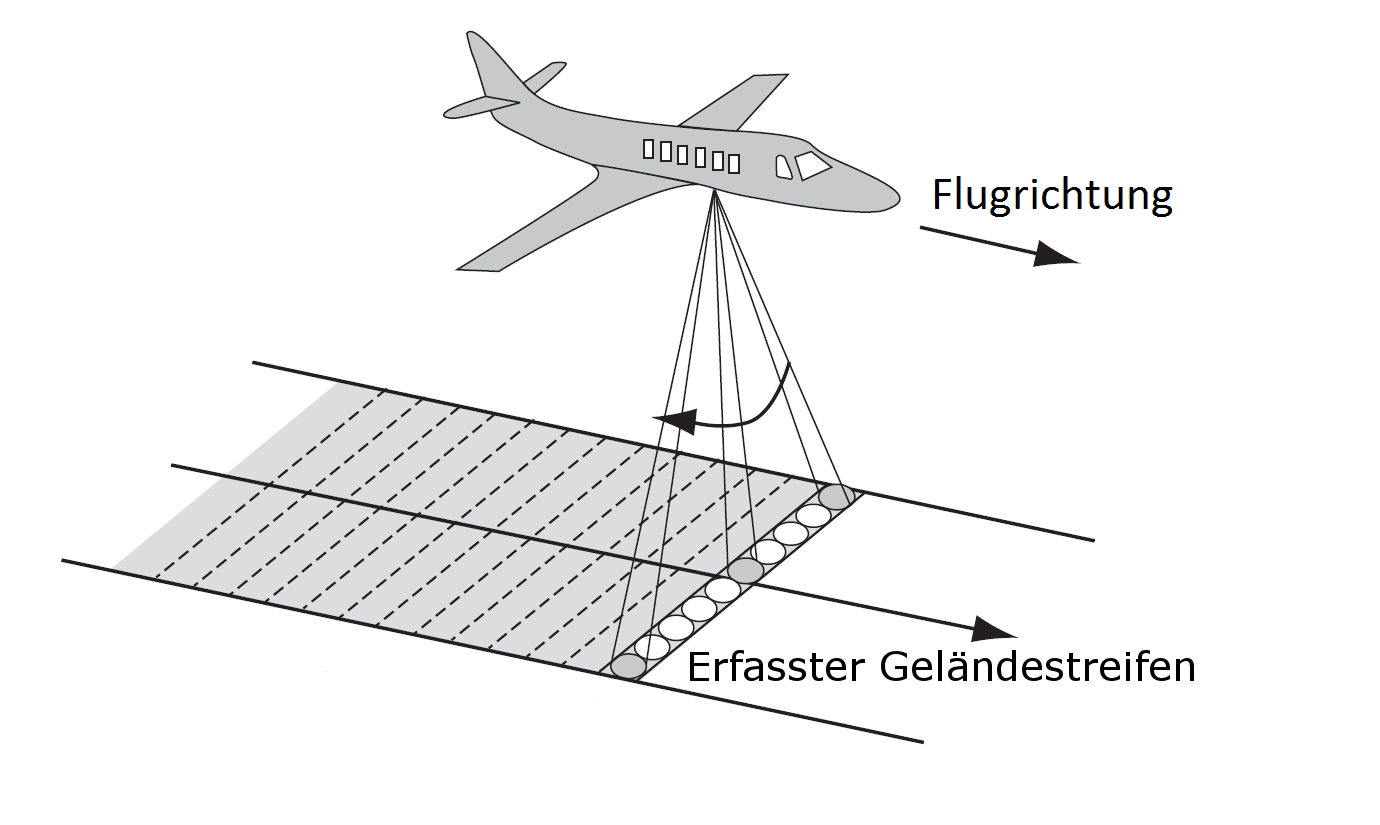 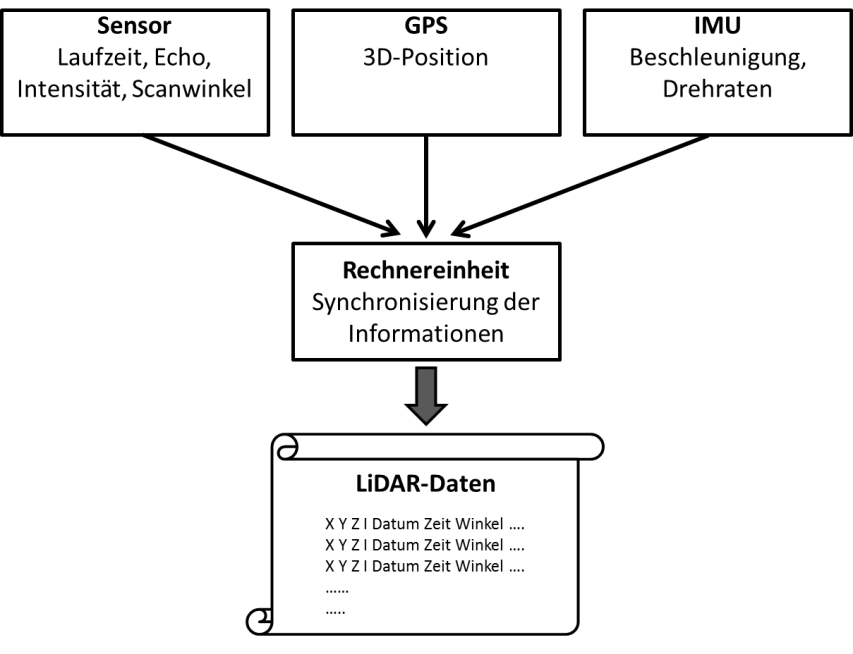 Funktionsweise
Komponenten
3. Datengrundlage
3 Testgebiete:
Muschelbank NA03
Muschelbank NA23
Muschelbank NH19
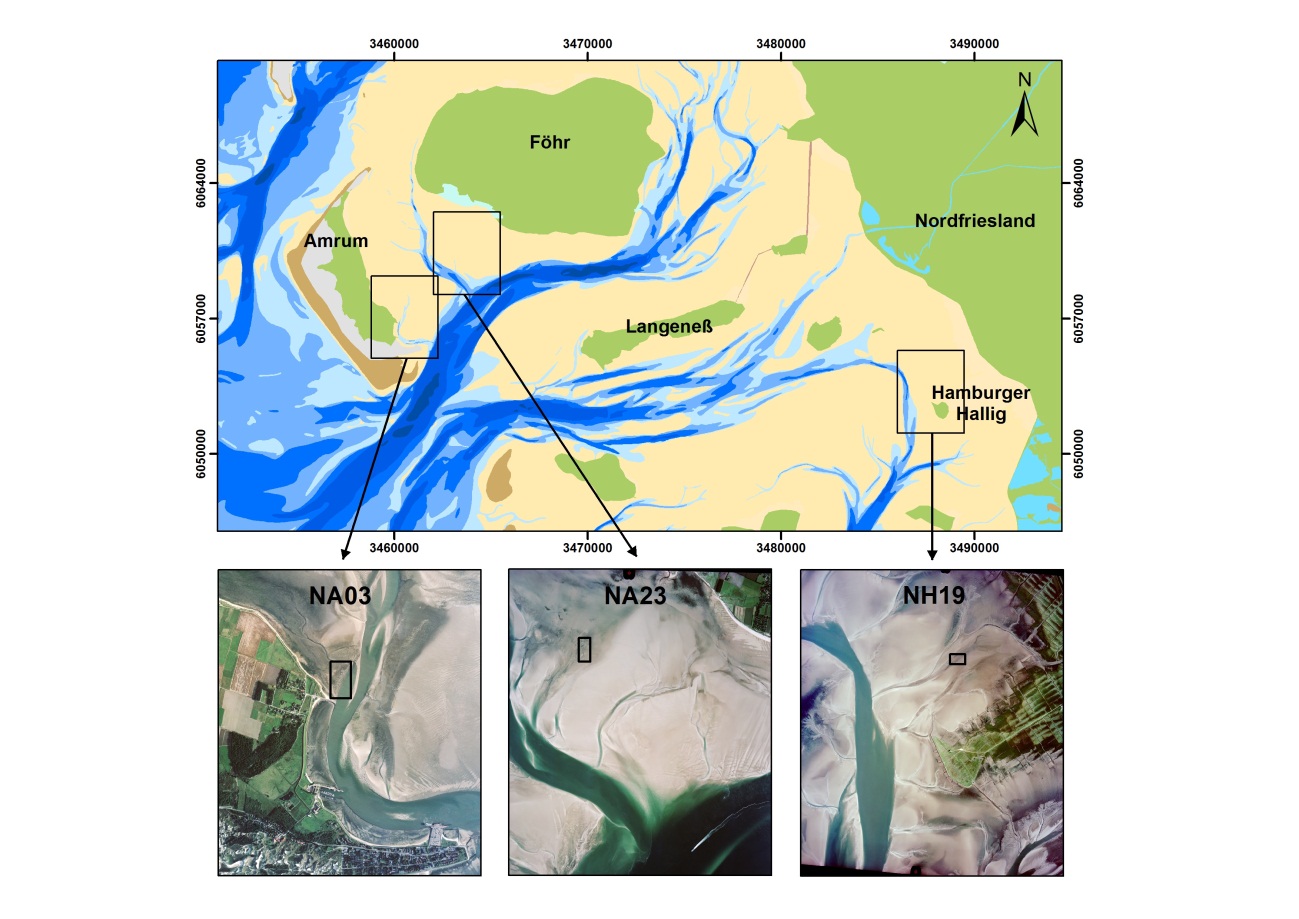 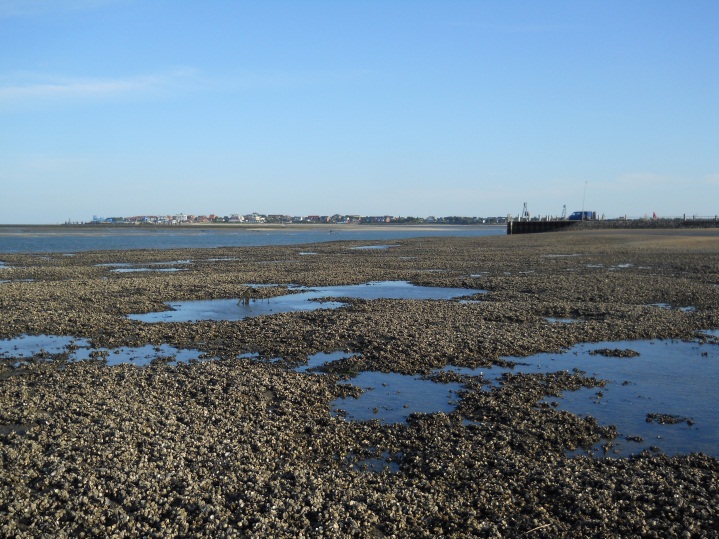 3. Datengrundlage
LiDAR-Daten
524.926 Datenpunkte mit Höhen- und Intensitätswerten
Genauigkeit: 30 cm horizontal, 15 cm vertikal
Oktober 2005
Daten aus Muschelmonitoring
GPS-Vermessungen: Juni/Juli 2005
Luftbildinterpretation: September 2005
4. Methodik
Datenpunkte
Rasterlayer
Polygongrid mit Attributen
Mittlere Intensität
SD Intensität
Mittlere Höhe
SD Höhe
Punktdichte
Klassifizierung
Flächenvergleich
4. Methodik
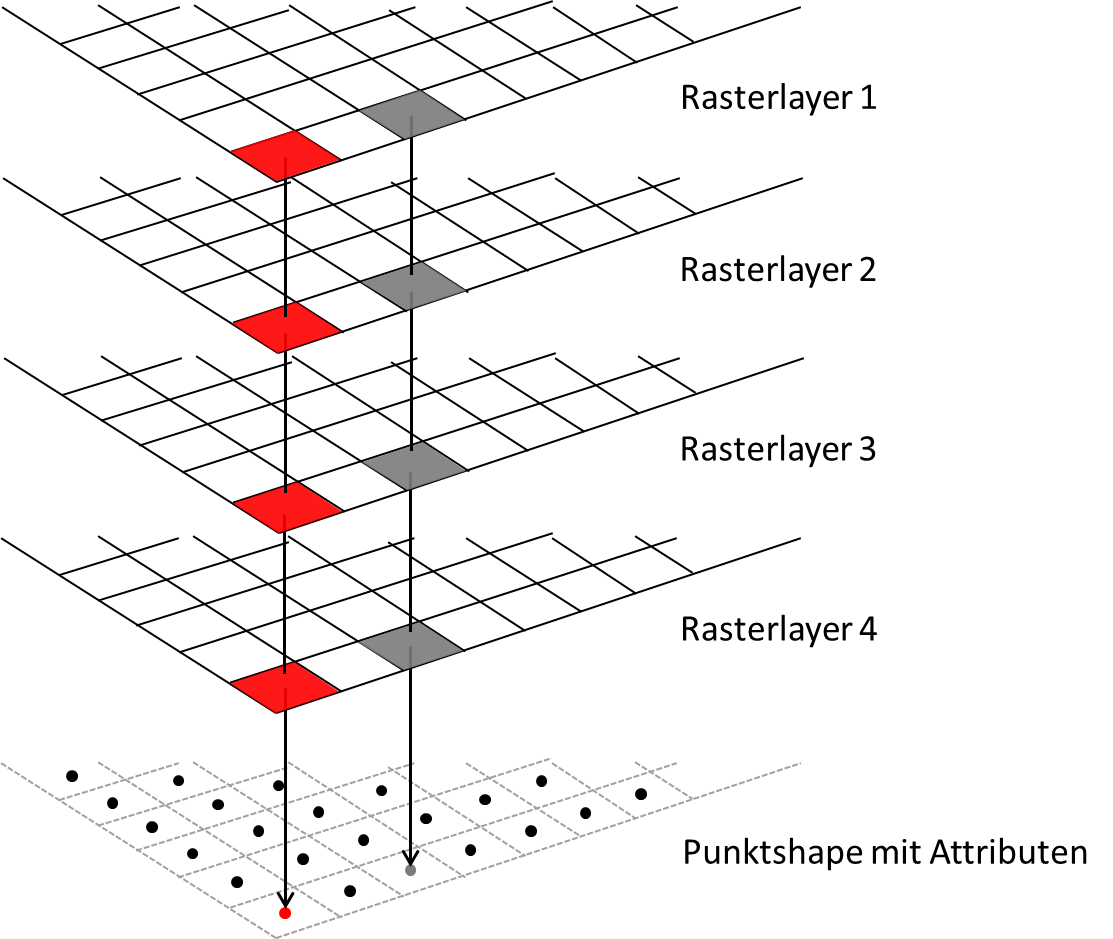 Klassifikationen
Histogrammkurven
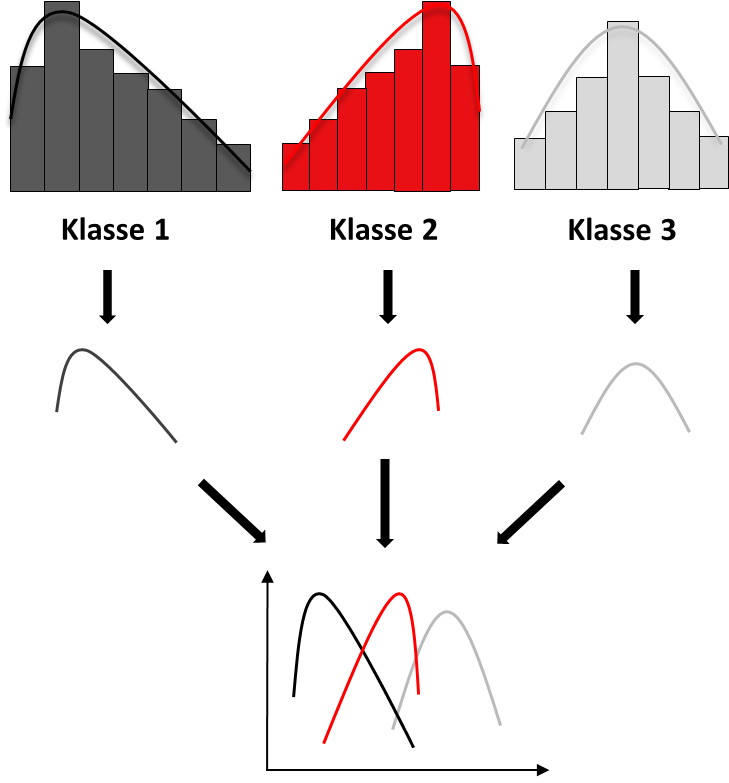 Vergleich Werteverteilung der Klassen
5. Ergebnisse
Muschelbank NA03, 1x1 m
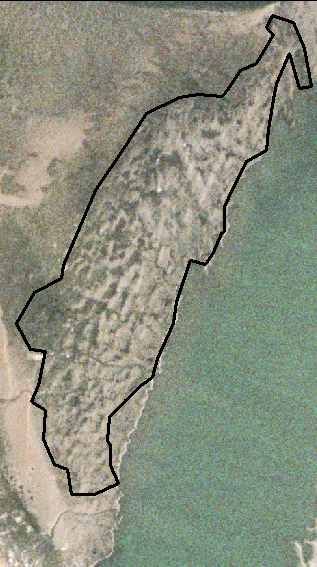 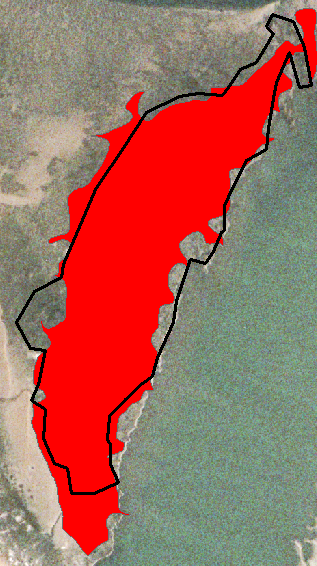 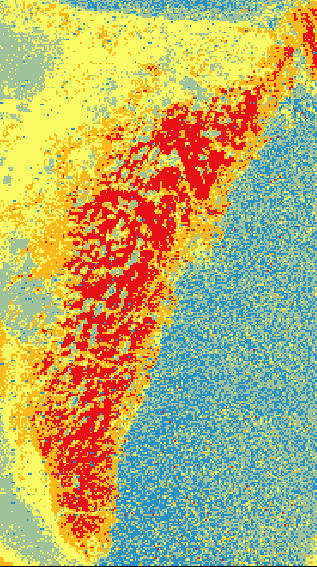 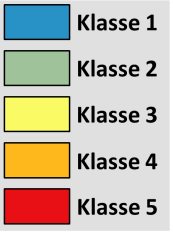 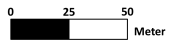 5. Ergebnisse
Muschelbank NA03
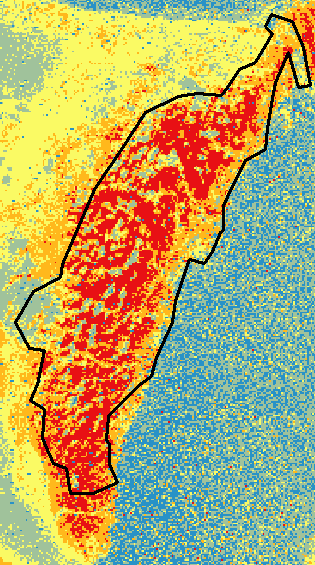 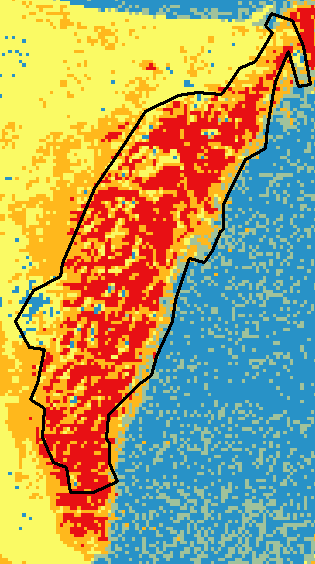 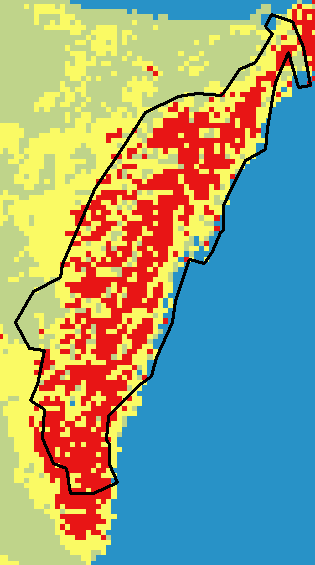 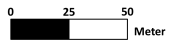 3x3 m
1x1 m
2x2 m
5. Ergebnisse
Muschelbank NA23, 1x1 m
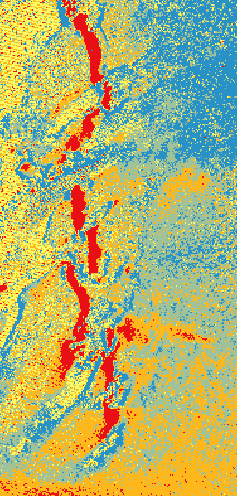 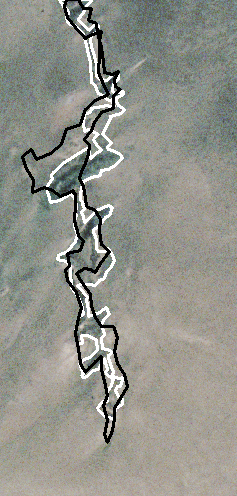 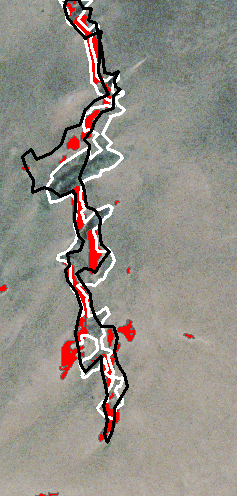 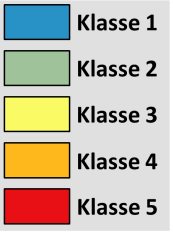 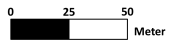 5. Ergebnisse
Muschelbank NA23
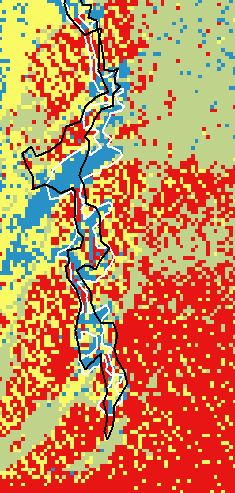 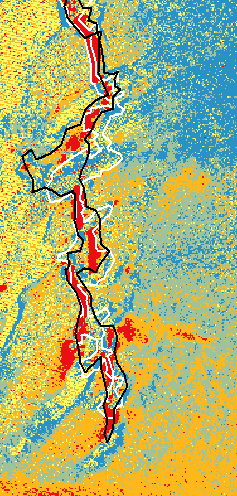 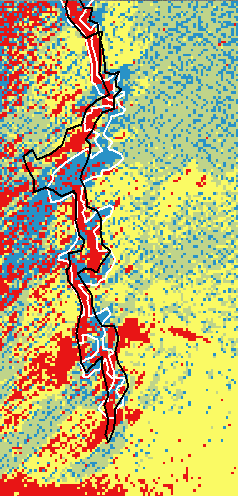 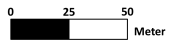 2x2 m
3x3 m
1x1 m
5. Ergebnisse
Muschelbank NA03
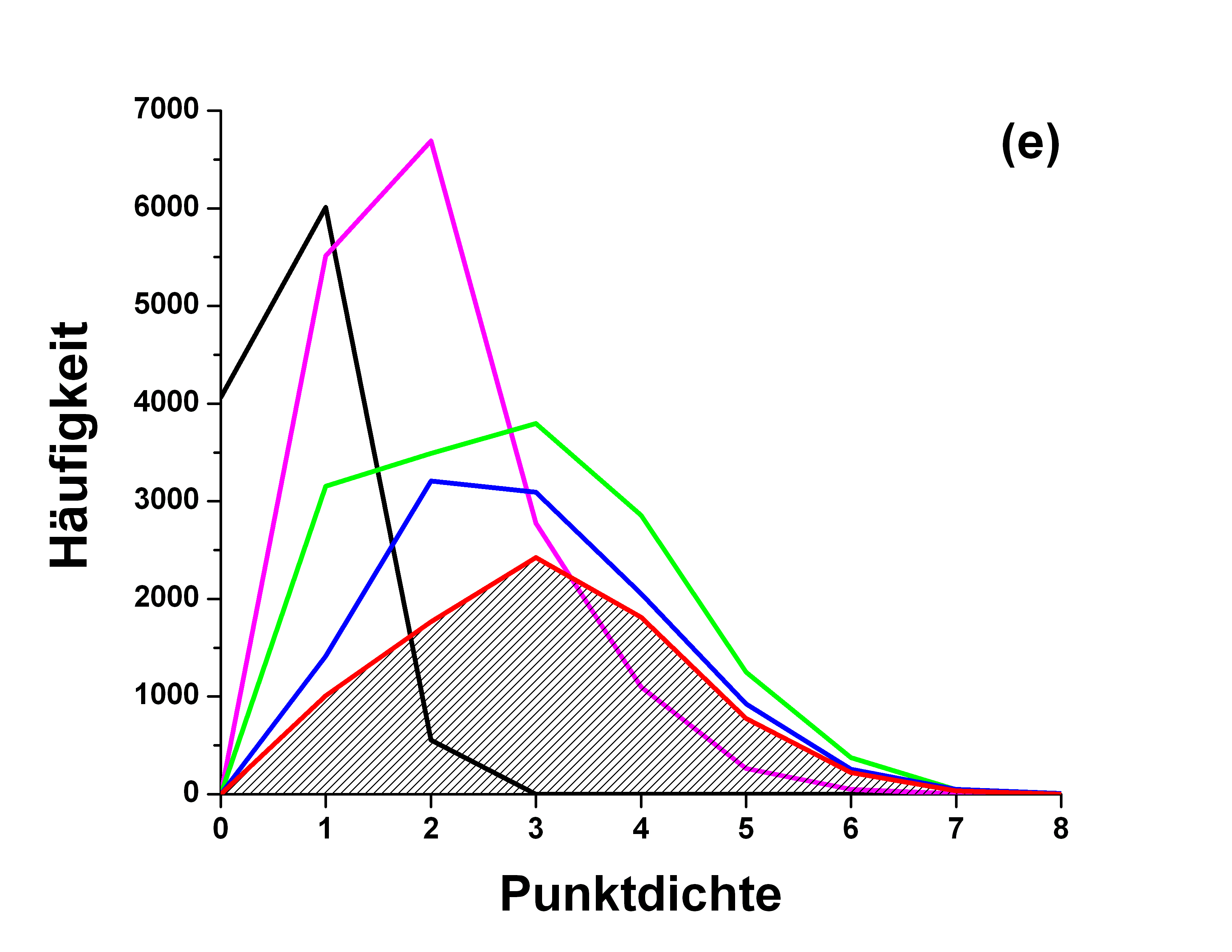 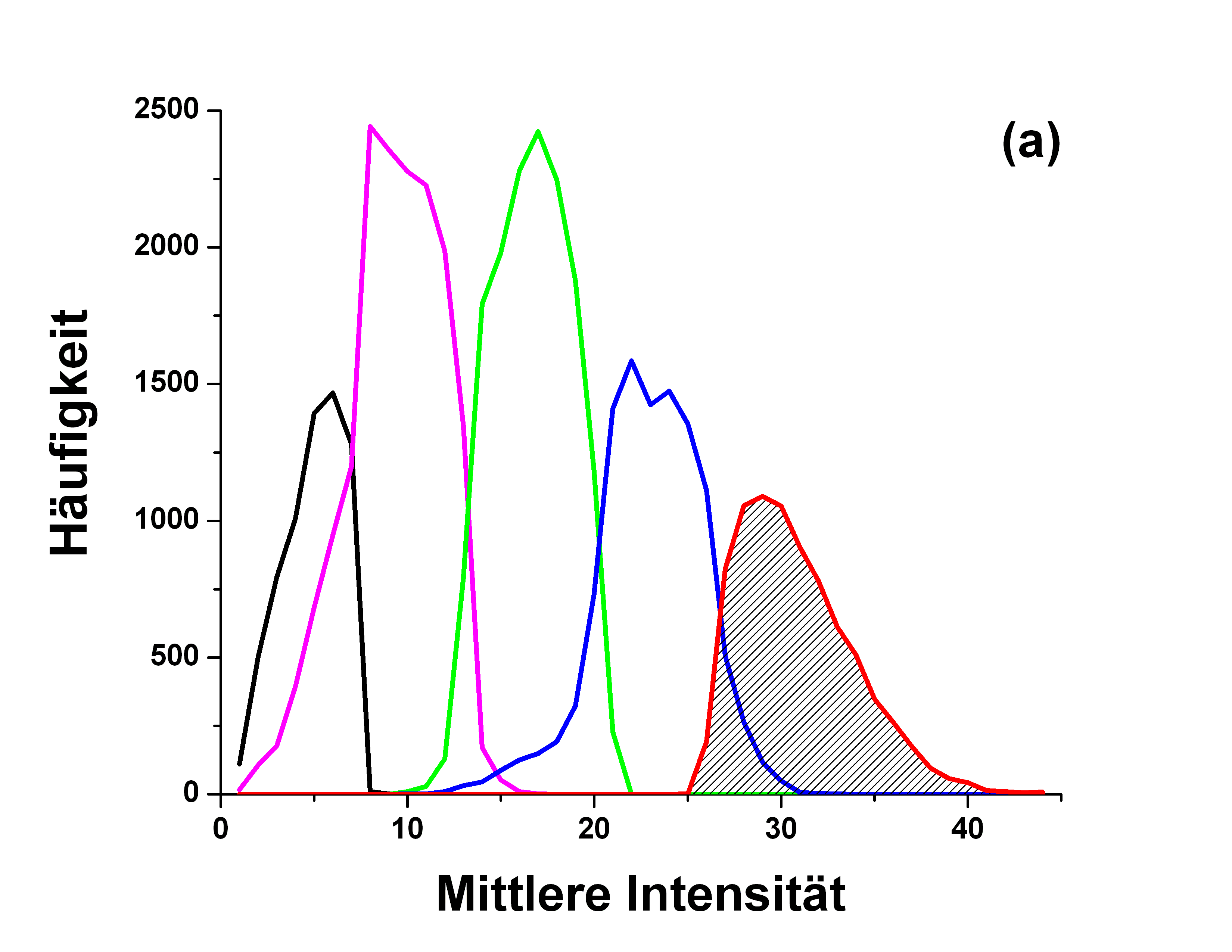 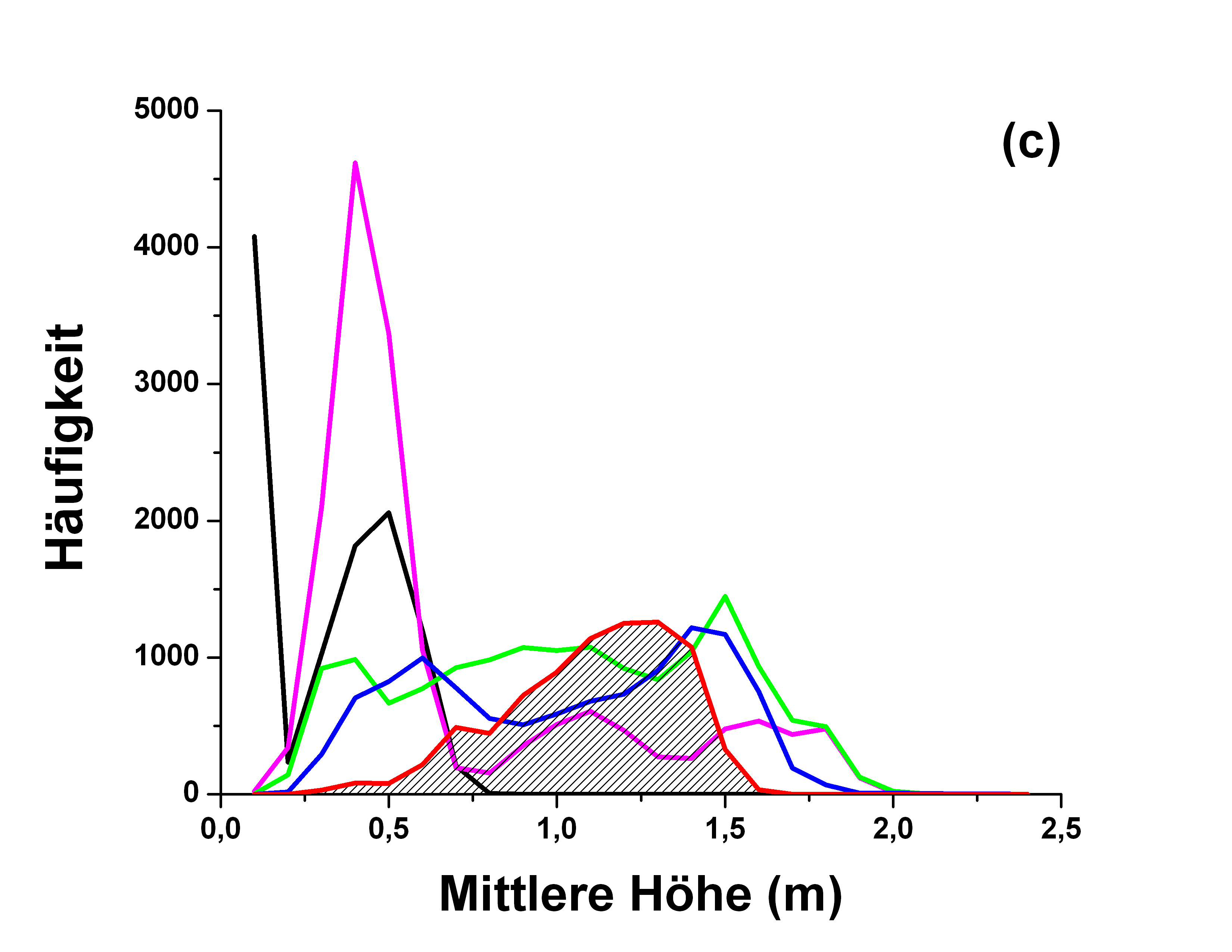 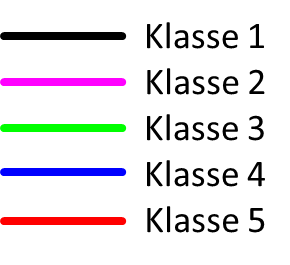 Werteverteilung der Klassen
5. Ergebnisse
Flächenvergleich
6. Probleme
Zusammenfassung der LiDAR-Daten in 1x1 km Kacheln
Verschiedene Wasserstände
Verschiedene Scanwinkel
Streifenmuster durch Überlagerung von Scanreihen
Unterschiedliche Erfassungsmethoden im Monitoring
Unterschiedliche Aufnahmezeitpunkte der Datensätze
7. Zusammenfassung & Fazit
LiDAR-Daten & Vergleichsdaten aus Muschelmonitoring
Klassifizierung, Werteverteilung und Flächenvergleich
Klassifikationen teilweise sehr gut, teilweise suboptimal
Intensität ist der wichtigste Parameter 
Probleme: Aufbereitung der Daten, versch. Aufnahmezeitpunkte
Fazit: 	Identifizierung generell möglich, aber weitere 	Untersuchungen erforderlich
Vielen Dank für Ihre Aufmerksamkeit!
Dr. Gabriele Müller
Gabriele.Mueller@lkn.landsh.de